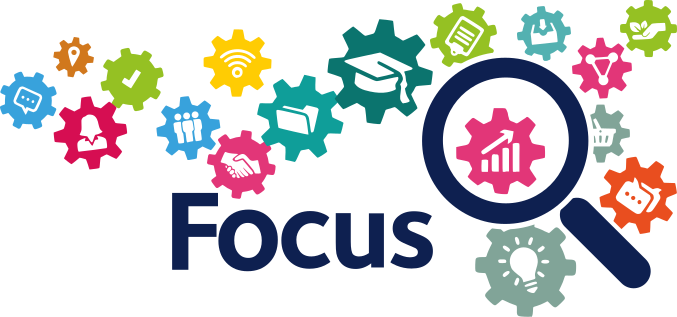 
Solution on a sheet
Collaborative Problem Solving
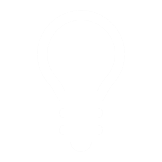 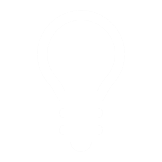 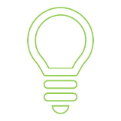 OPTION 2:
Criteria for selection
OPTION 1:
a
b
c
d
e
f
4 
What are the options?
OPTION 5:
OPTION 3:
OPTION 4:
5 
What is the best solution?
6
What do we need to do?
Agreed solution/s
Why selected
%




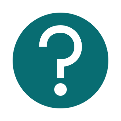 7
Has that worked?

What does the evidence demonstrate?
WHAT NOW
Share results
Create new plan
Identify next issue
Is there a new problem?